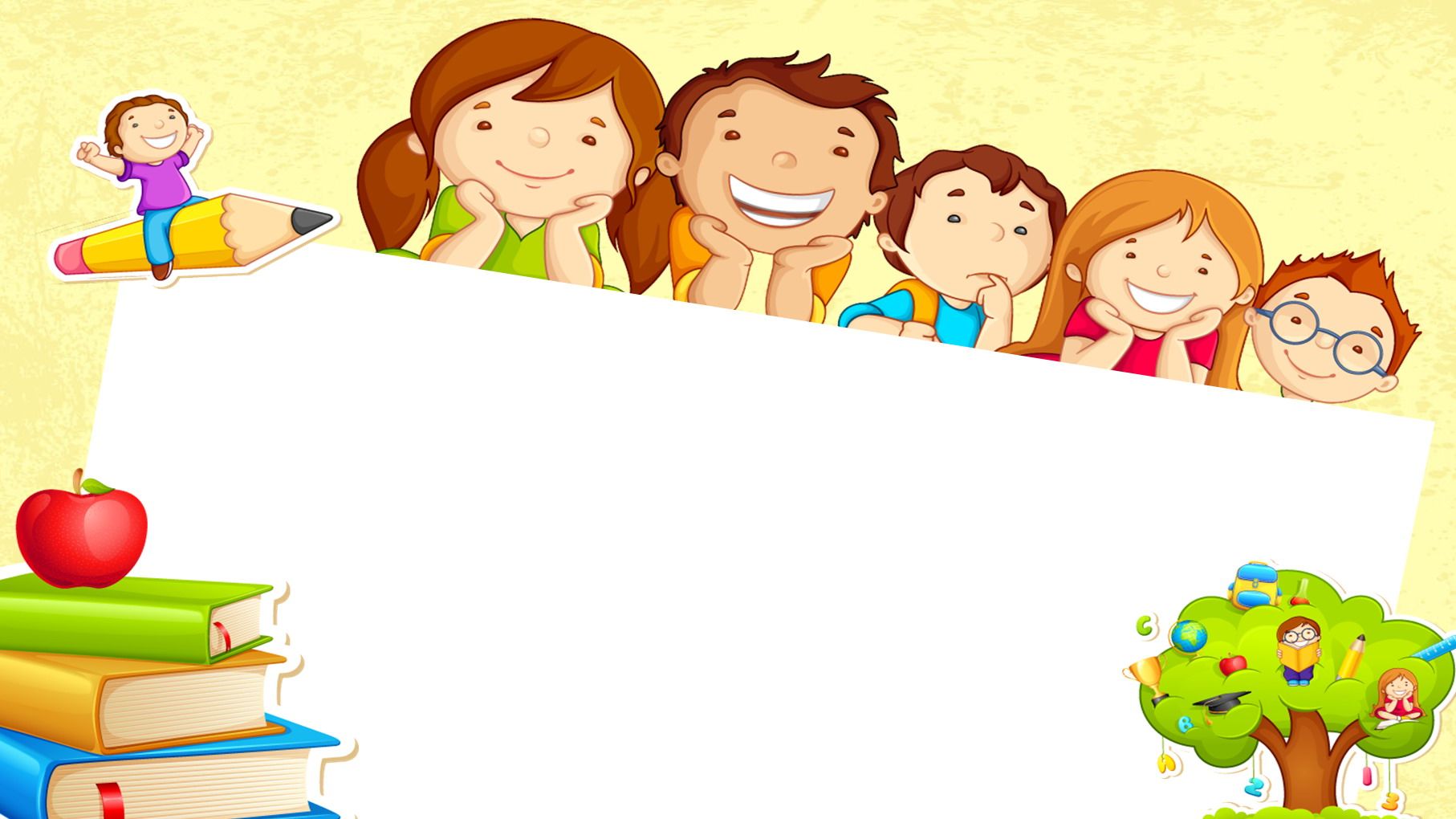 TRƯỜNG TIỂU HỌC ĐOÀN KẾT
Lớp 4A3
Chào mừng các con đến với tiết học
Toán 4
Giáo viên: Hà Thanh Huyền
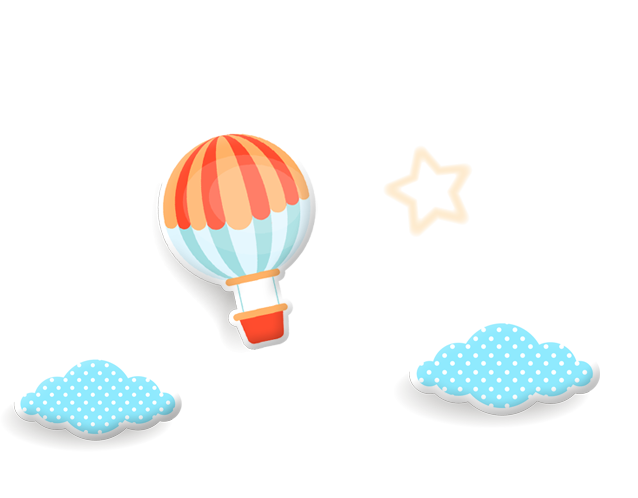 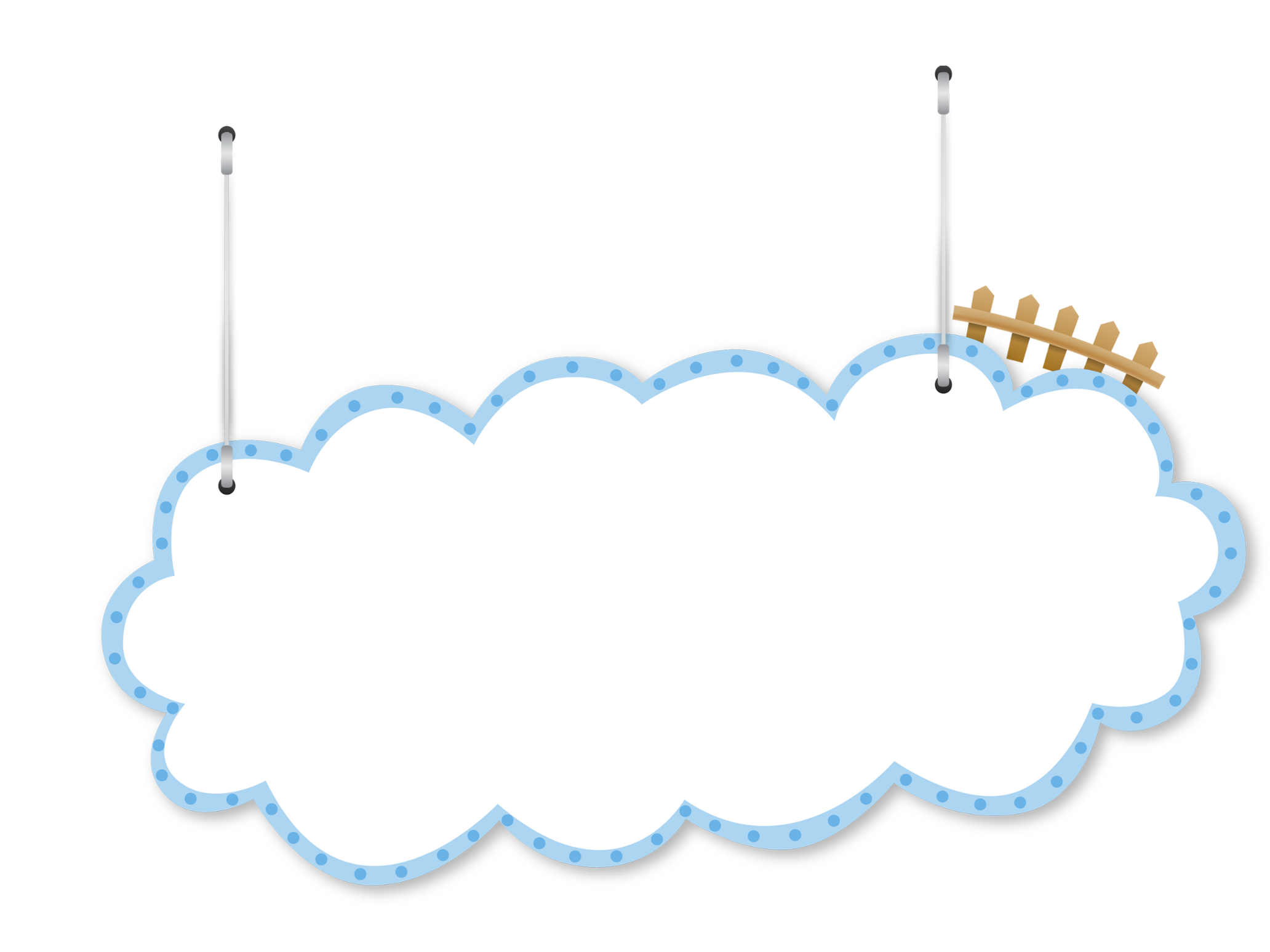 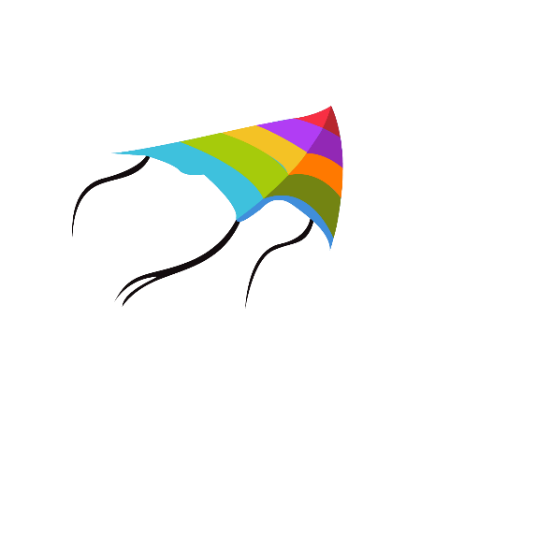 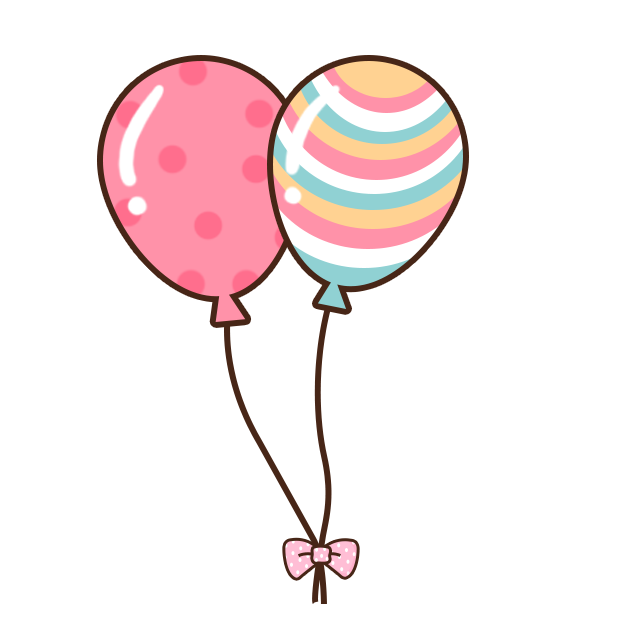 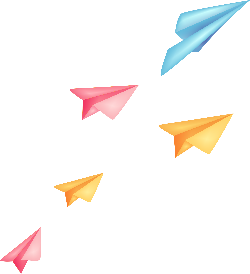 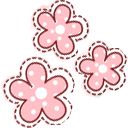 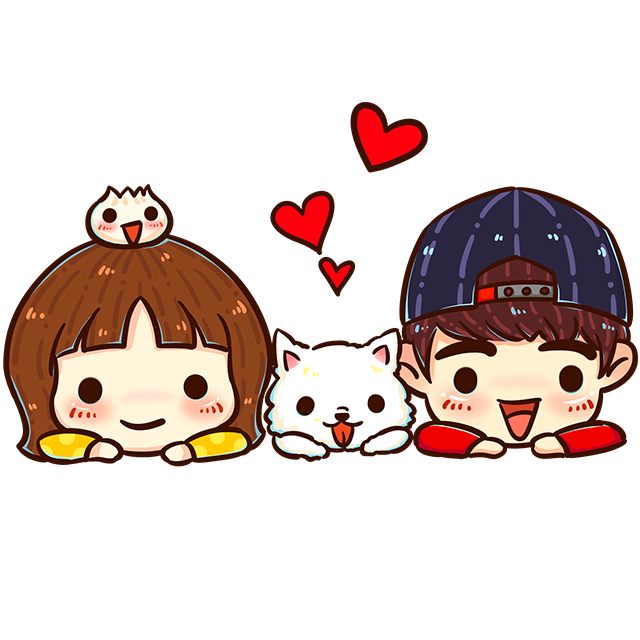 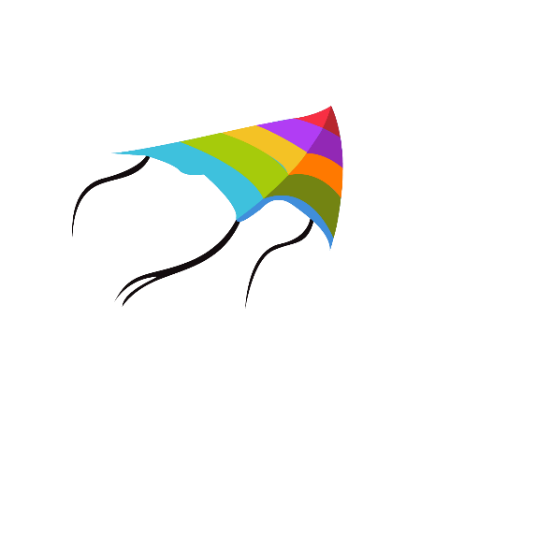 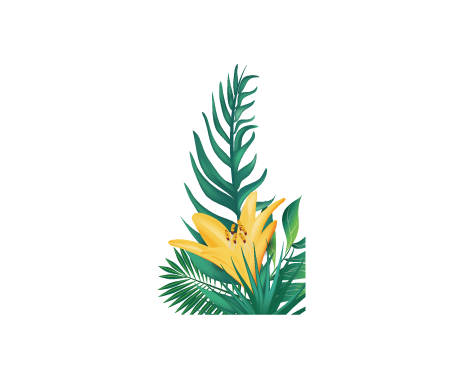 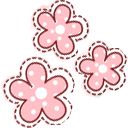 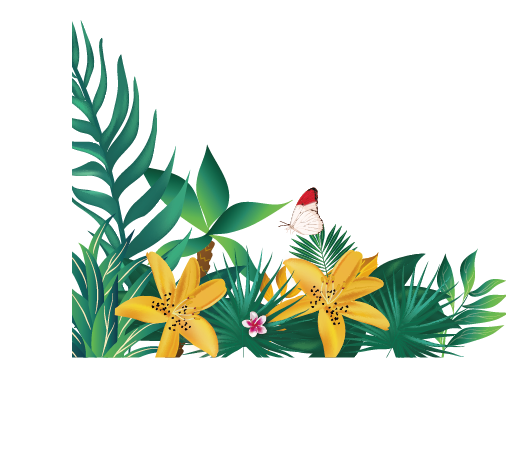 Khởi động
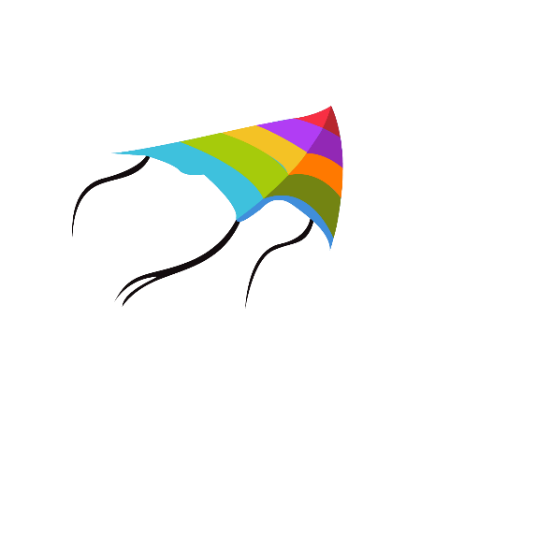 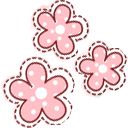 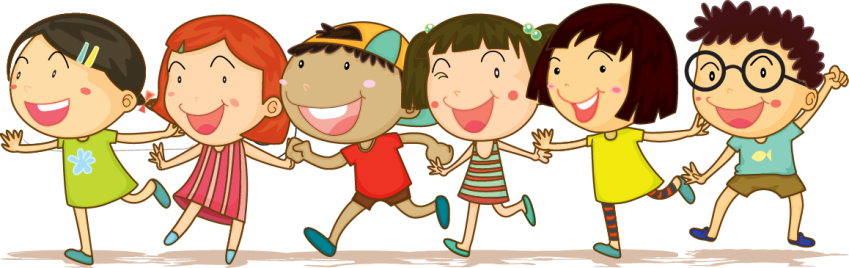 Hãy nêu những hình mà các em đã học?
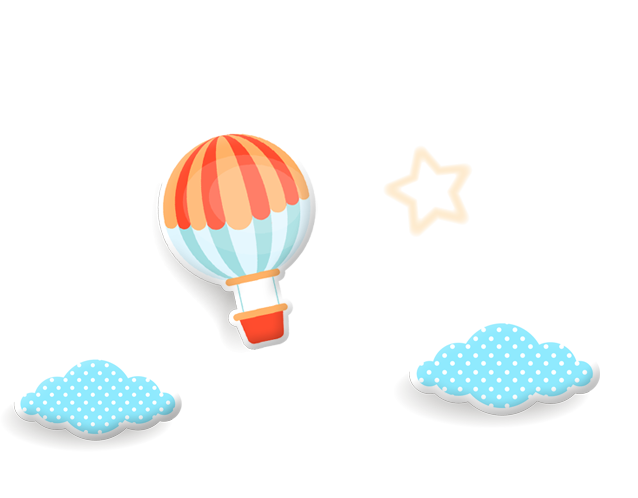 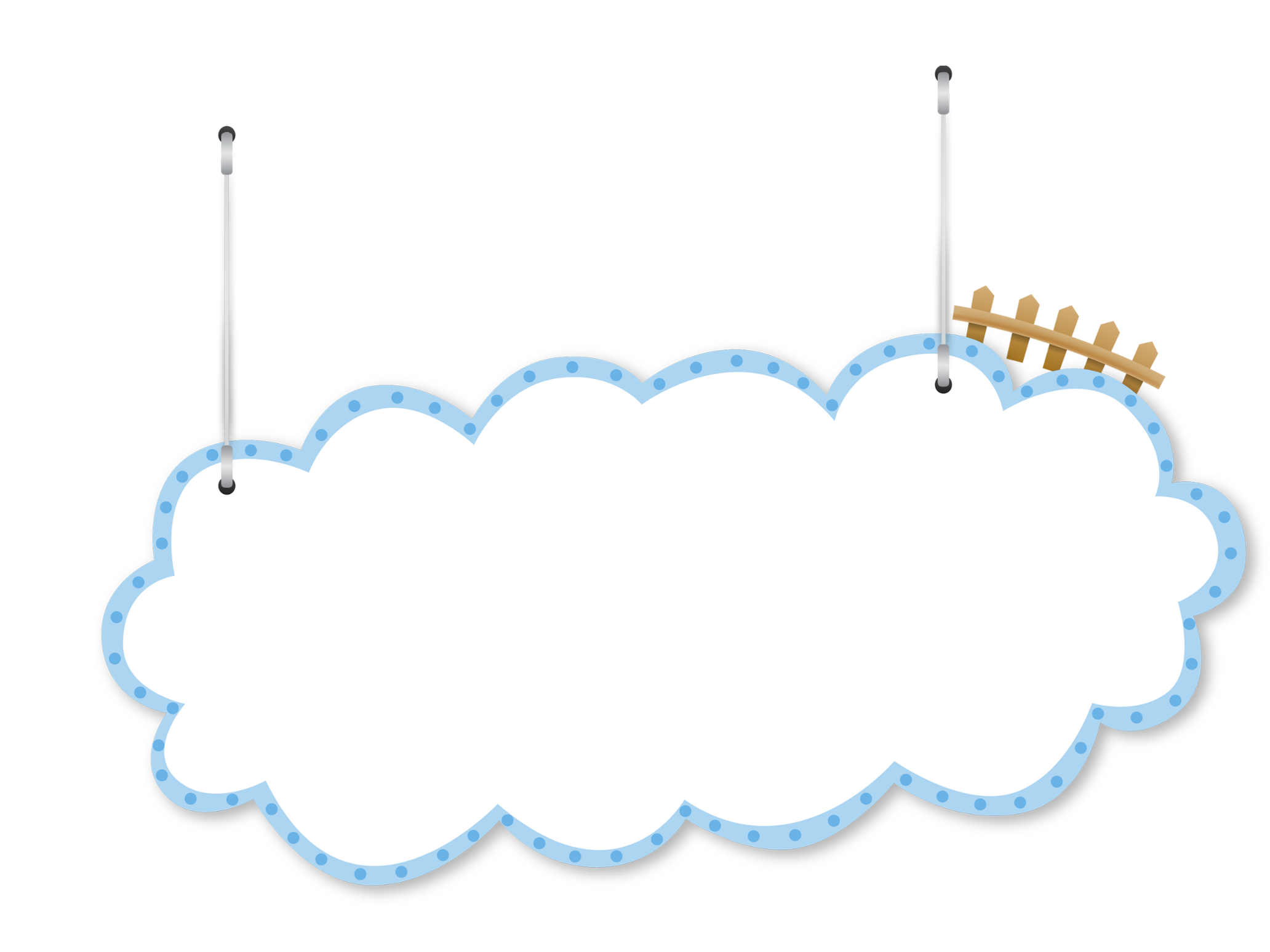 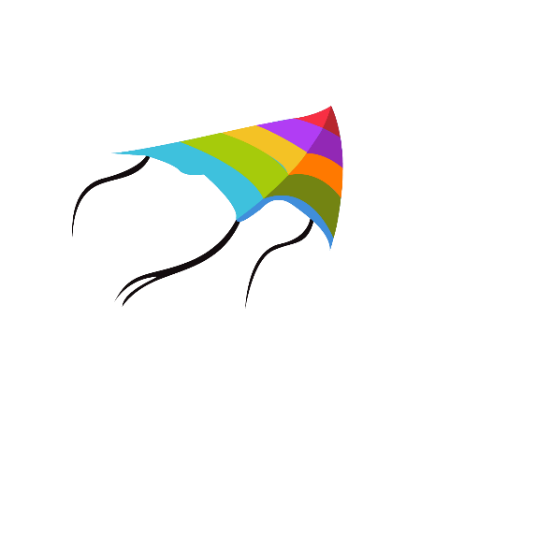 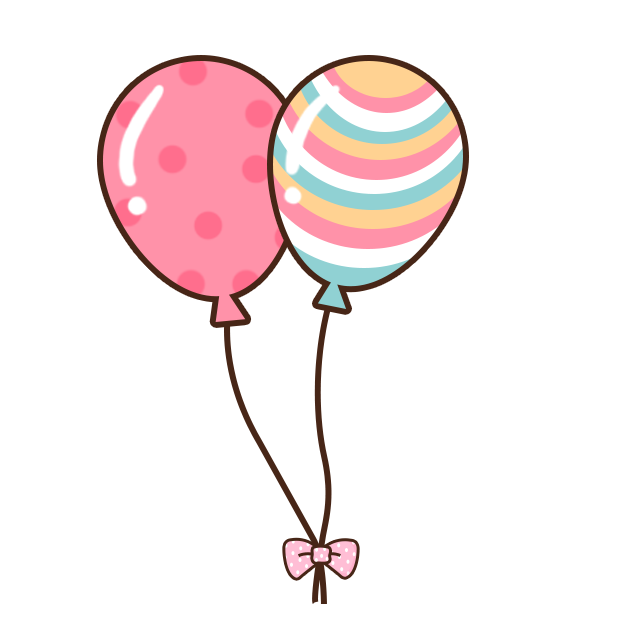 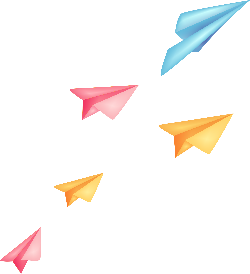 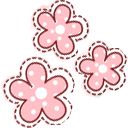 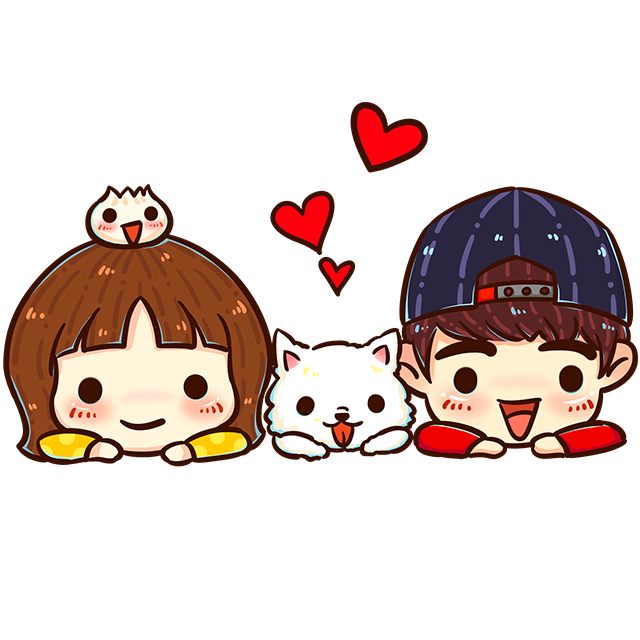 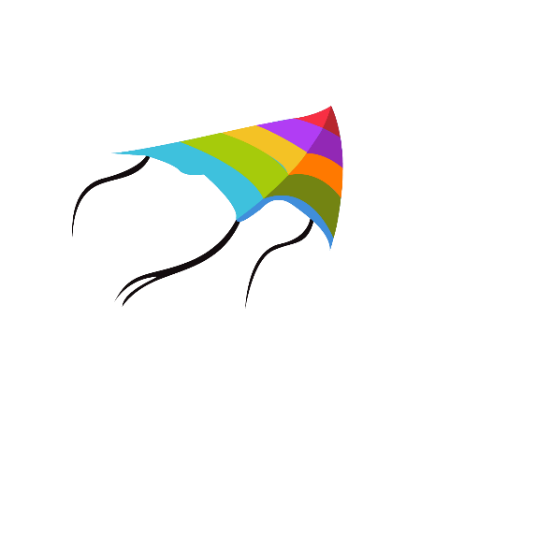 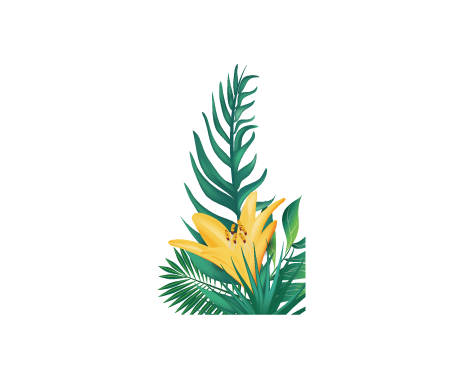 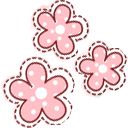 Toán
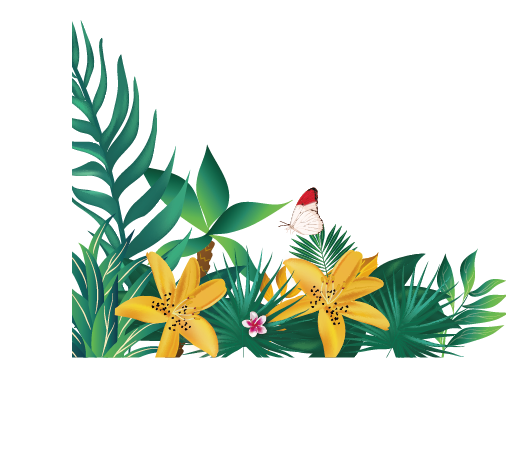 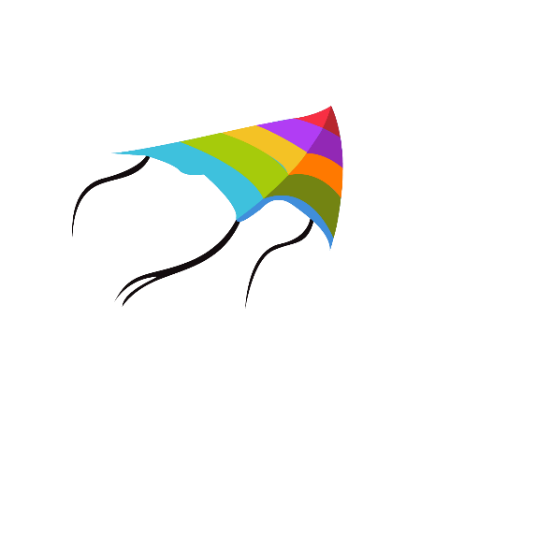 Hình bình hành
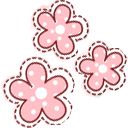 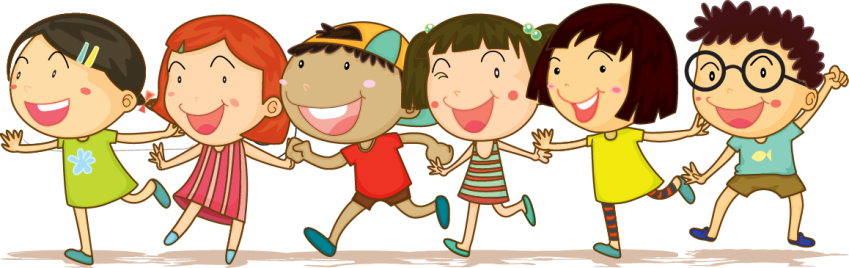 Yêu cầu cần đạt
1
Hình thành biểu tượng về hình bình hành
2
Nhận biết một số đặc điểm của hình bình hành, phân biệt được hình bình hành
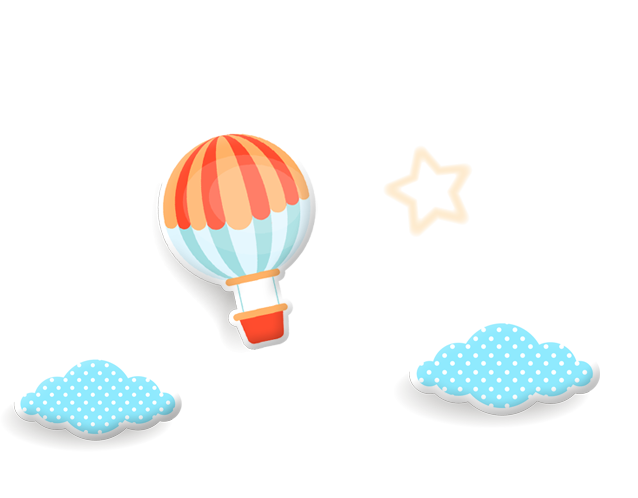 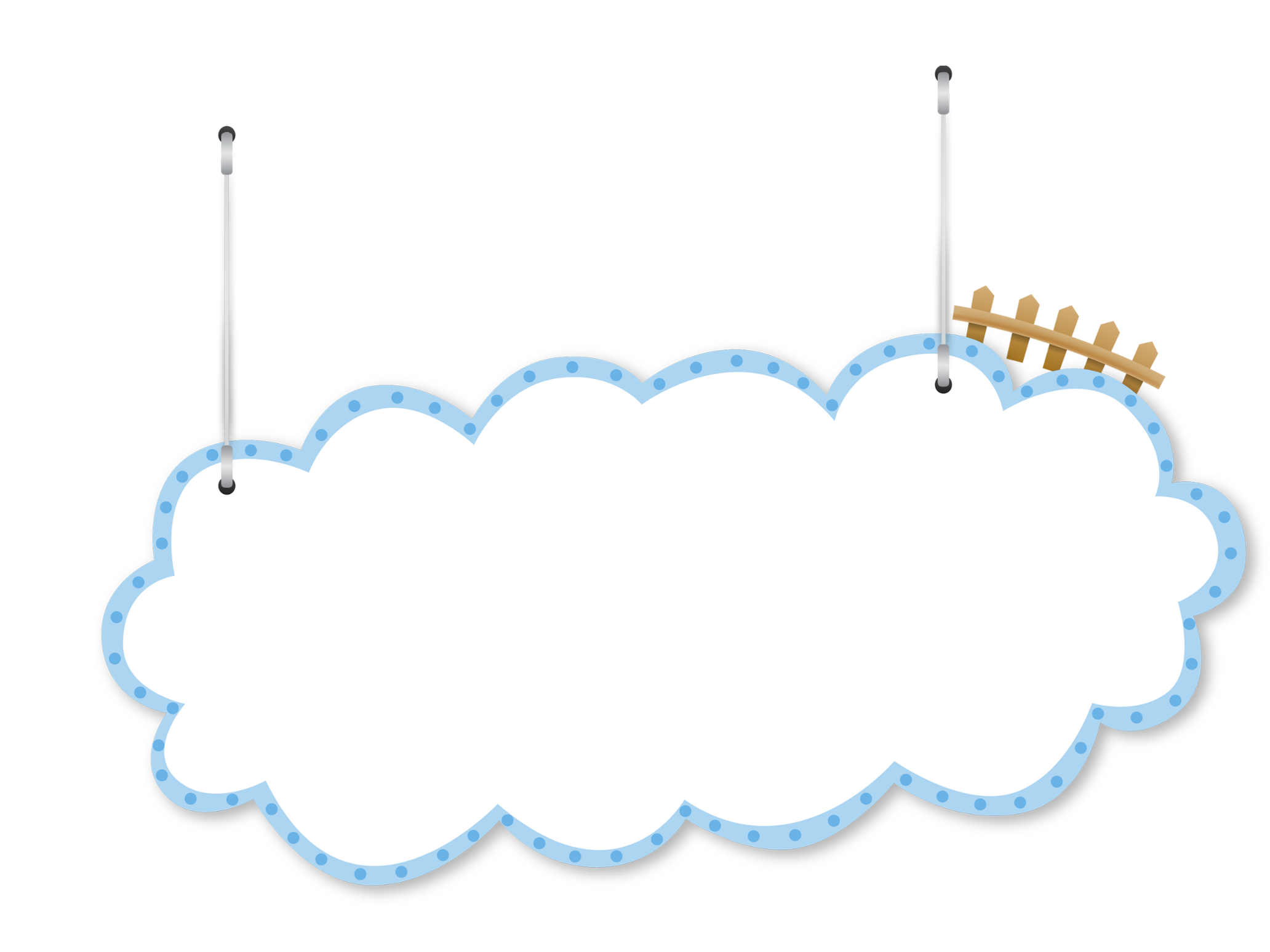 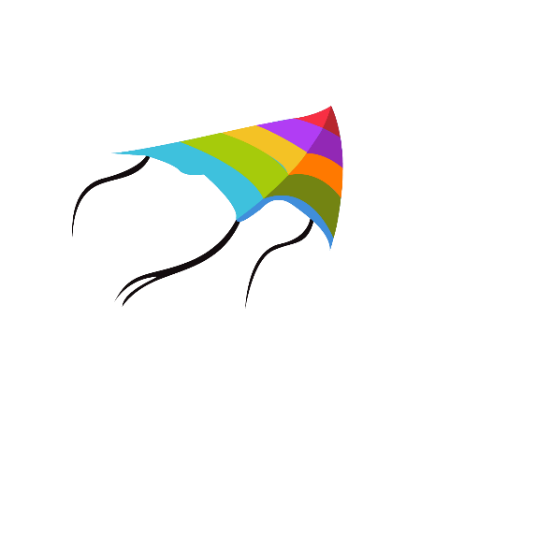 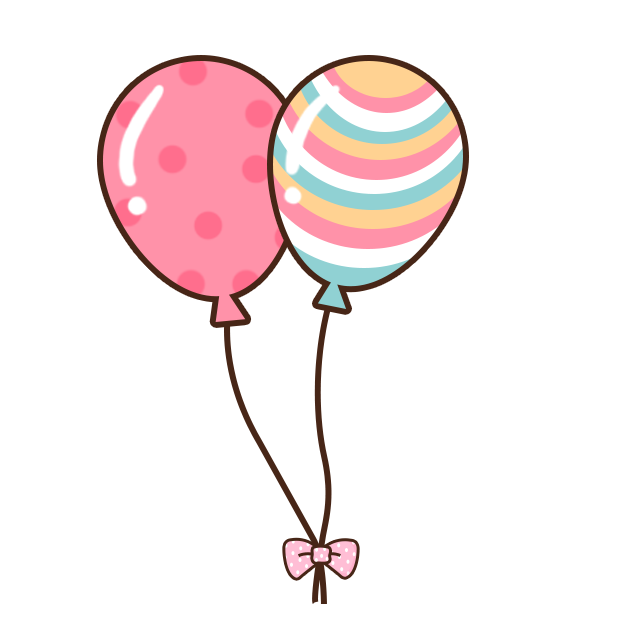 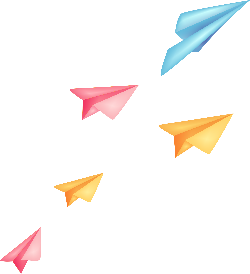 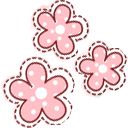 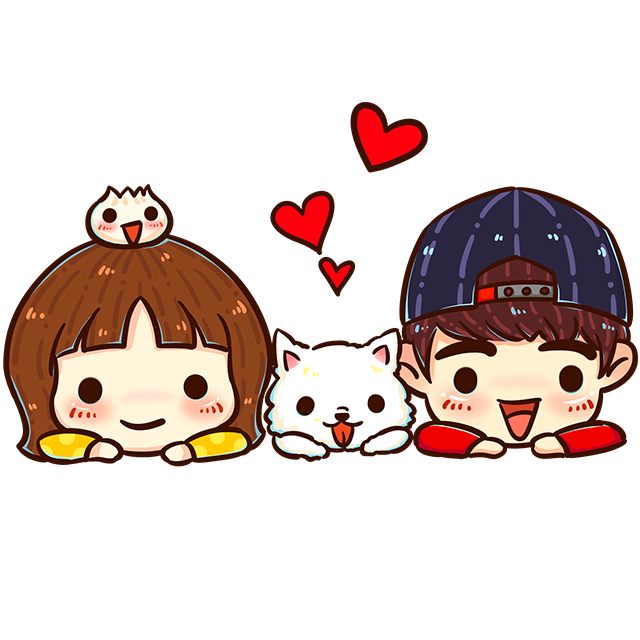 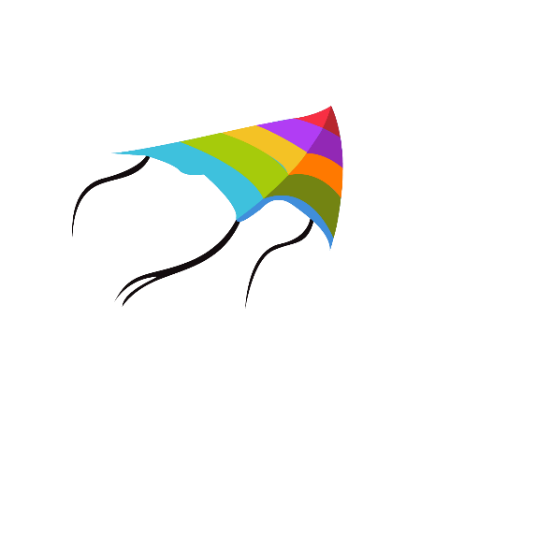 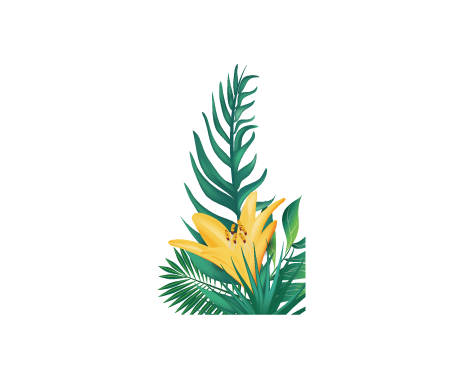 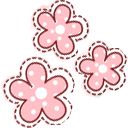 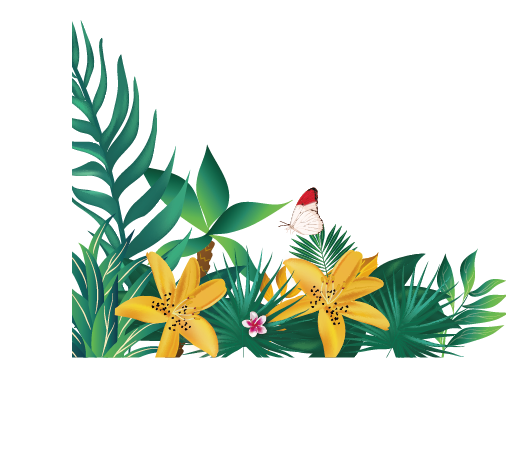 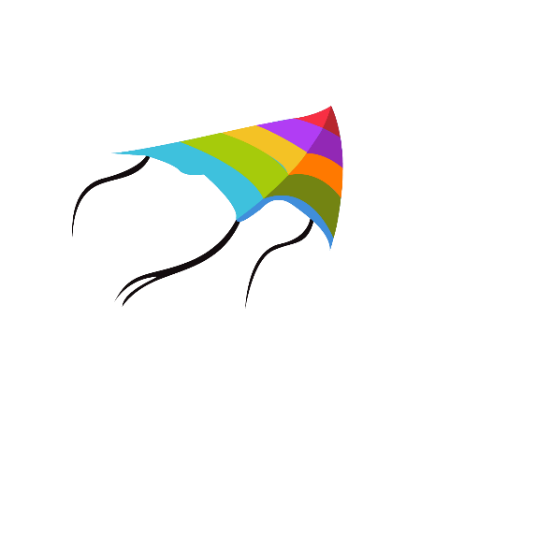 KHÁM PHÁ
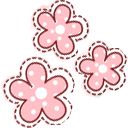 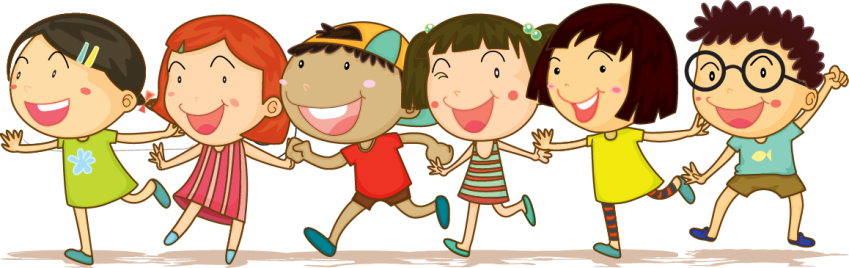 A
B
C
D
Hình bình hành ABCD có :
AB và CD là 2 cạnh đối diện
AD và BC là 2 cạnh đối diện
Cạnh AB song song với cạnh DC
Cạnh AD song song với cạnh BC.
AB = DC
AD = BC.
Hình bình hành có hai cặp cạnh đối diện song song và bằng nhau.
Giống nhau:  hình bình hành và hình chữ nhật đều có hai cặp cạnh đối diện song song và bằng nhau
Khác  nhau: Hình bình hành không có góc vuông. 
                      Hình chữ nhật có bốn góc vuông.
Ghi nhớ:
Hình bình hành ABCD có :
AB và DC là 2 cạnh đối diện
AD và BC là 2 cạnh đối diện
B
A
Cạnh AB song song với cạnh DC
Cạnh AD song song với cạnh BC
C
D
AB = DC và AD = BC
Hình bình hành có hai cặp cạnh đối diện song song và bằng nhau
Ghi nhớ:
Các số có tổng các chữ số chia hết cho 9 thì chia hết cho 9. 
VD: Các số: 72, 657,… 
Các số có tổng các chữ số không chia hết cho 9 thì không chia hết cho 9. 
VD: Các số: 182, 451,…
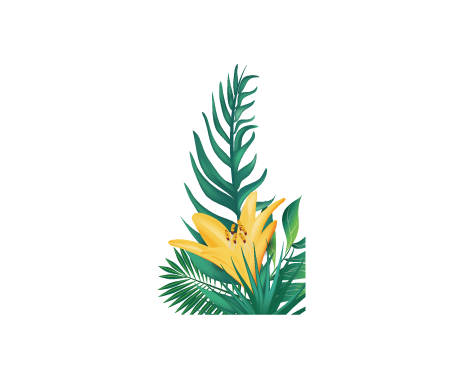 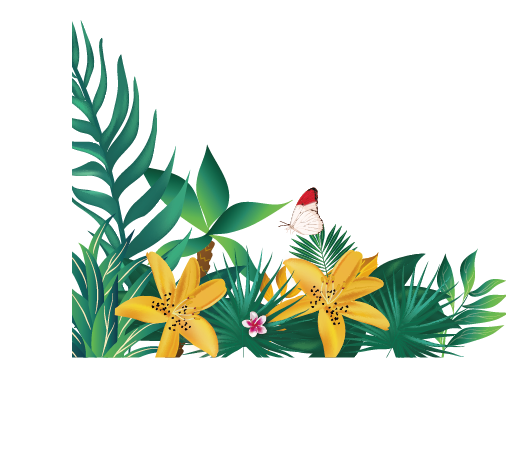 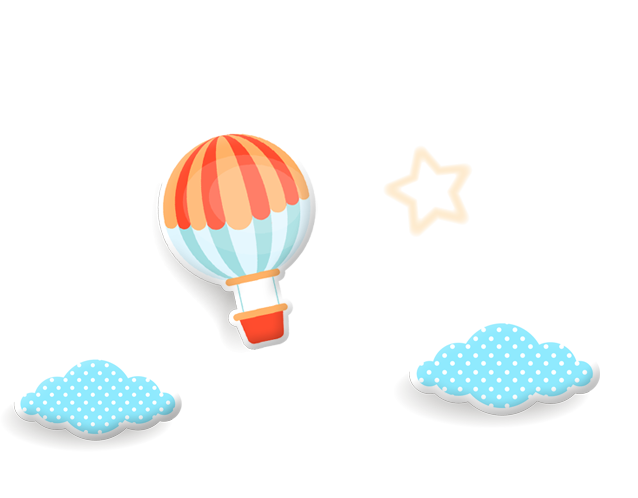 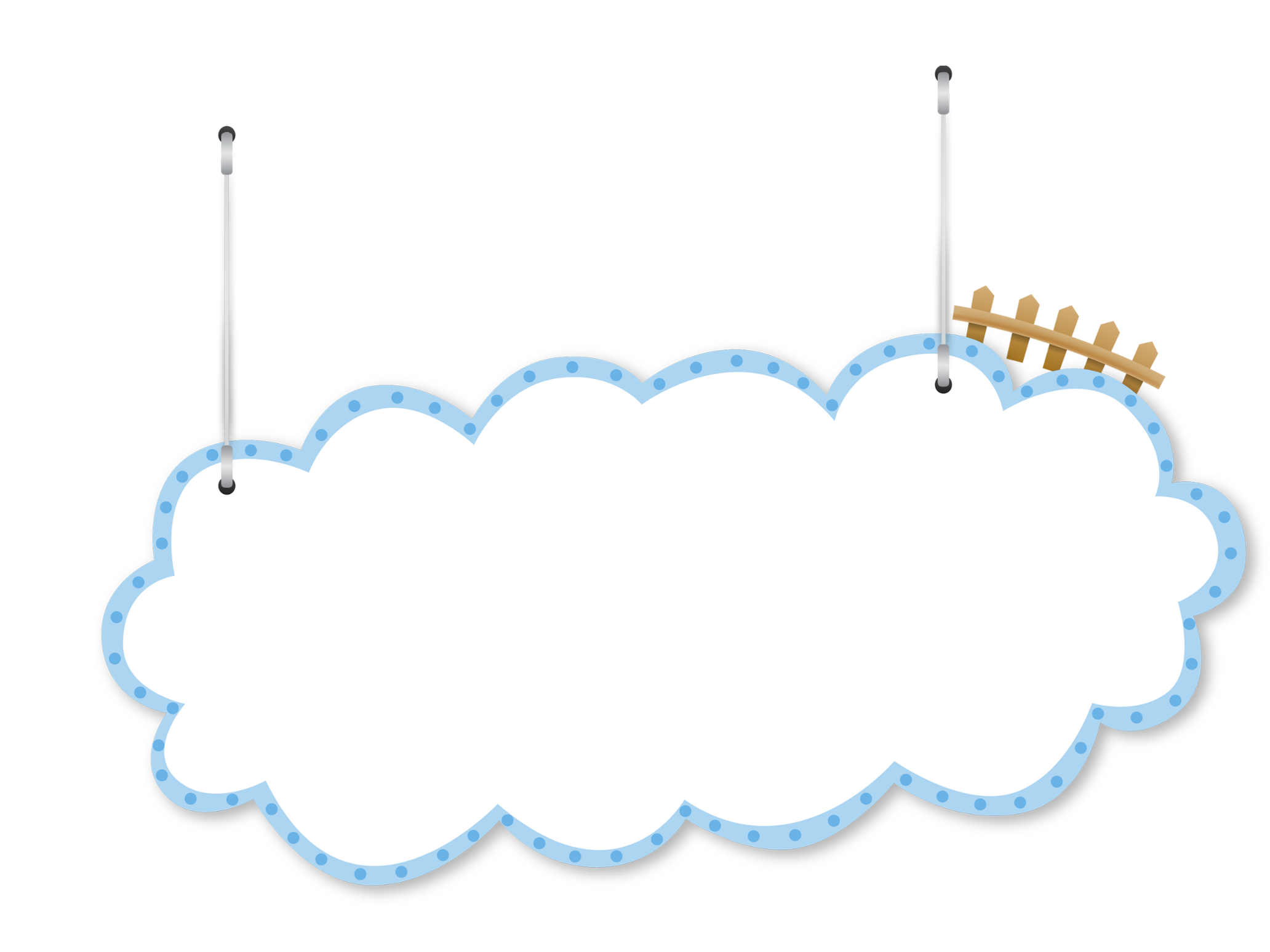 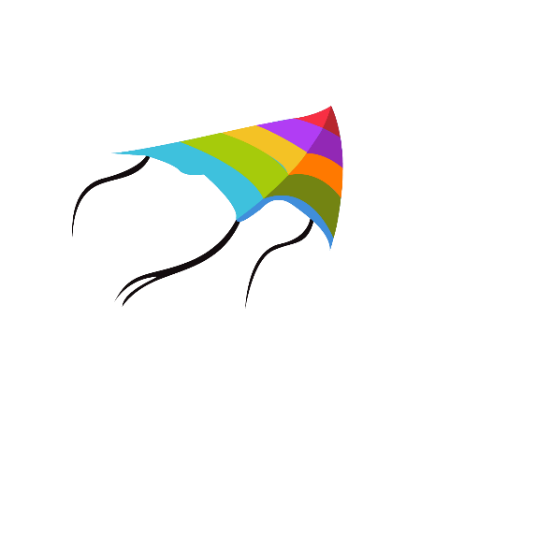 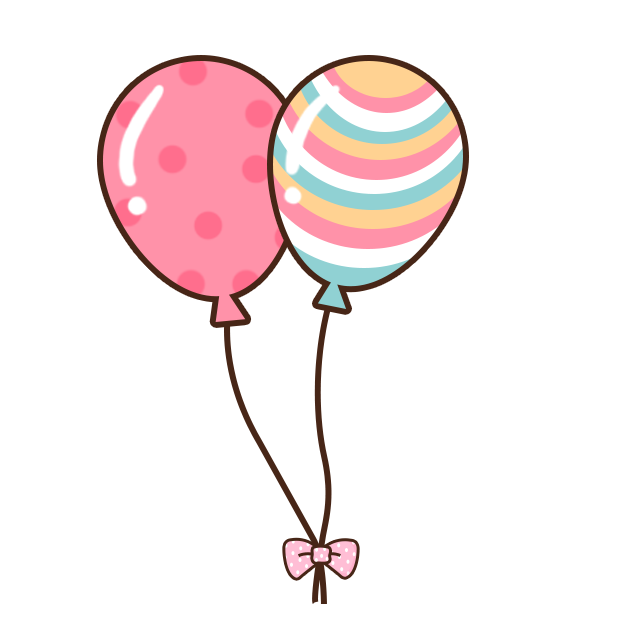 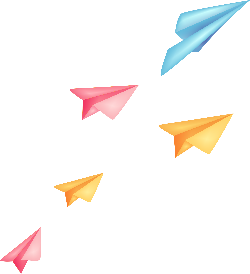 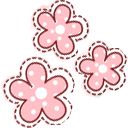 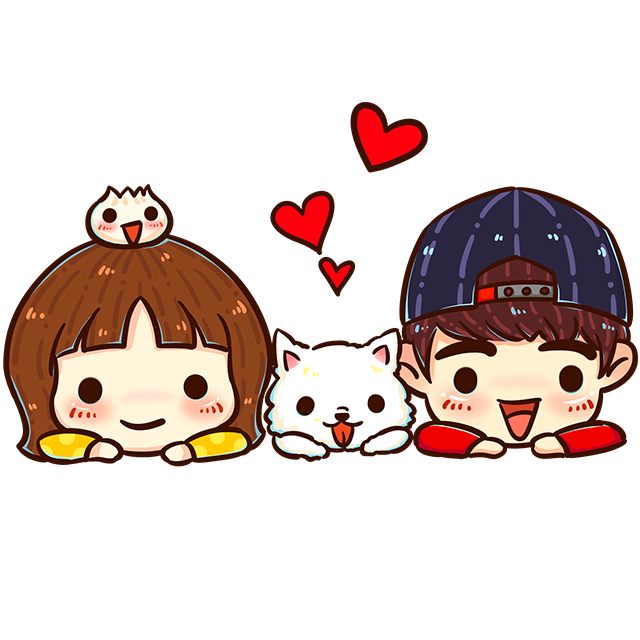 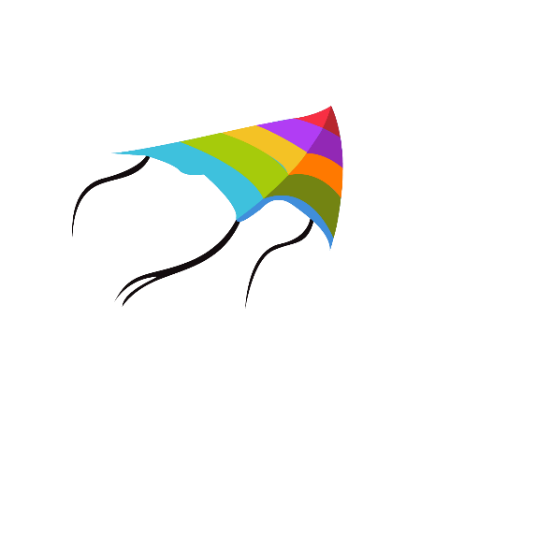 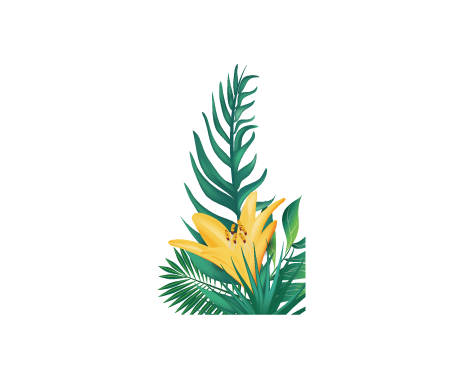 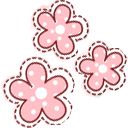 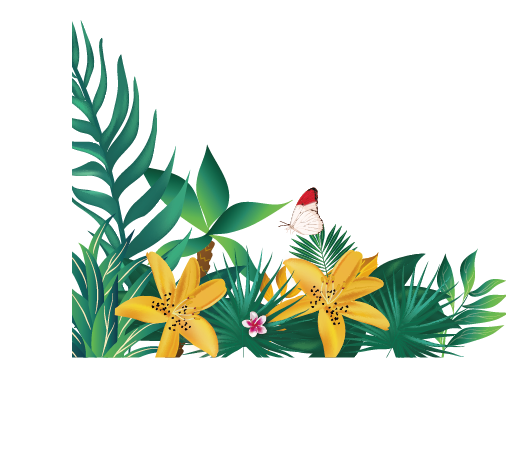 Thực hành
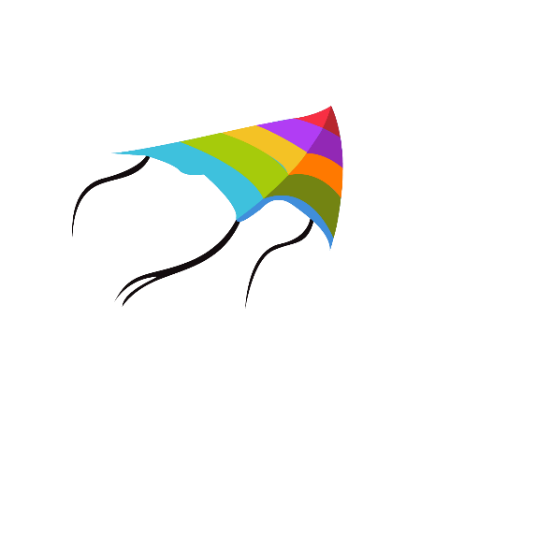 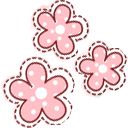 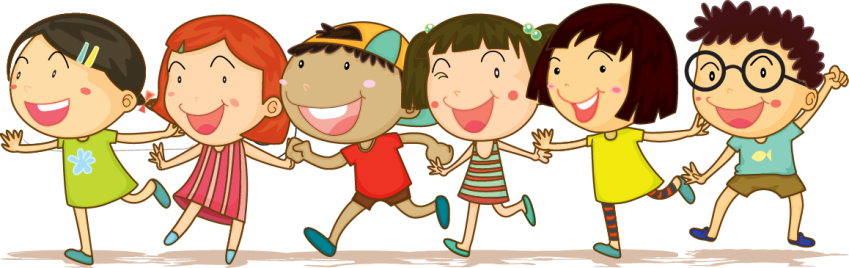 Bài 1:  Trong các hình sau, hình nào là hình bình hành?
Hình 1
Hình 3
Hình 2
Hình 4
Hình 5
B
A
D
C
M
N
Q
P
Bài 2: Cho biết trong hình tứ giác ABCD:
AB và DC là hai cạnh đối diện. 
AD và BC là hai cạnh đối diện.
Hình tứ giác ABCD và hình bình hành MNPQ, trong hai hình đó hình nào có cặp cạnh đối diện song song và bằng nhau?
Hình bình hành MNPQ có cặp cạnh đối song song và bằng nhau.
Bài 3: Vẽ thêm hai đoạn thẳng để được một hình bình hành.
a)
b)
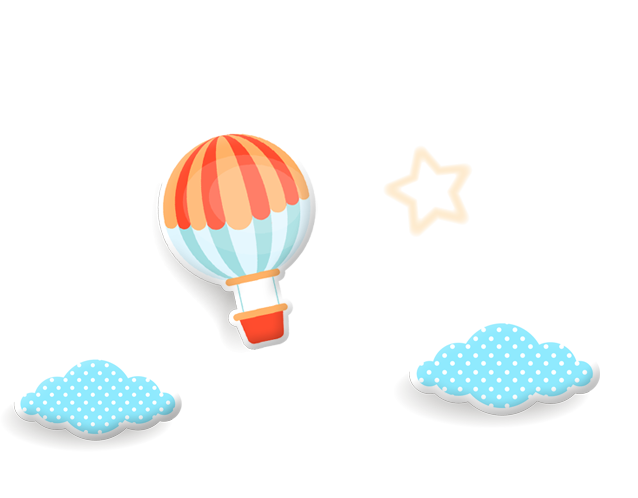 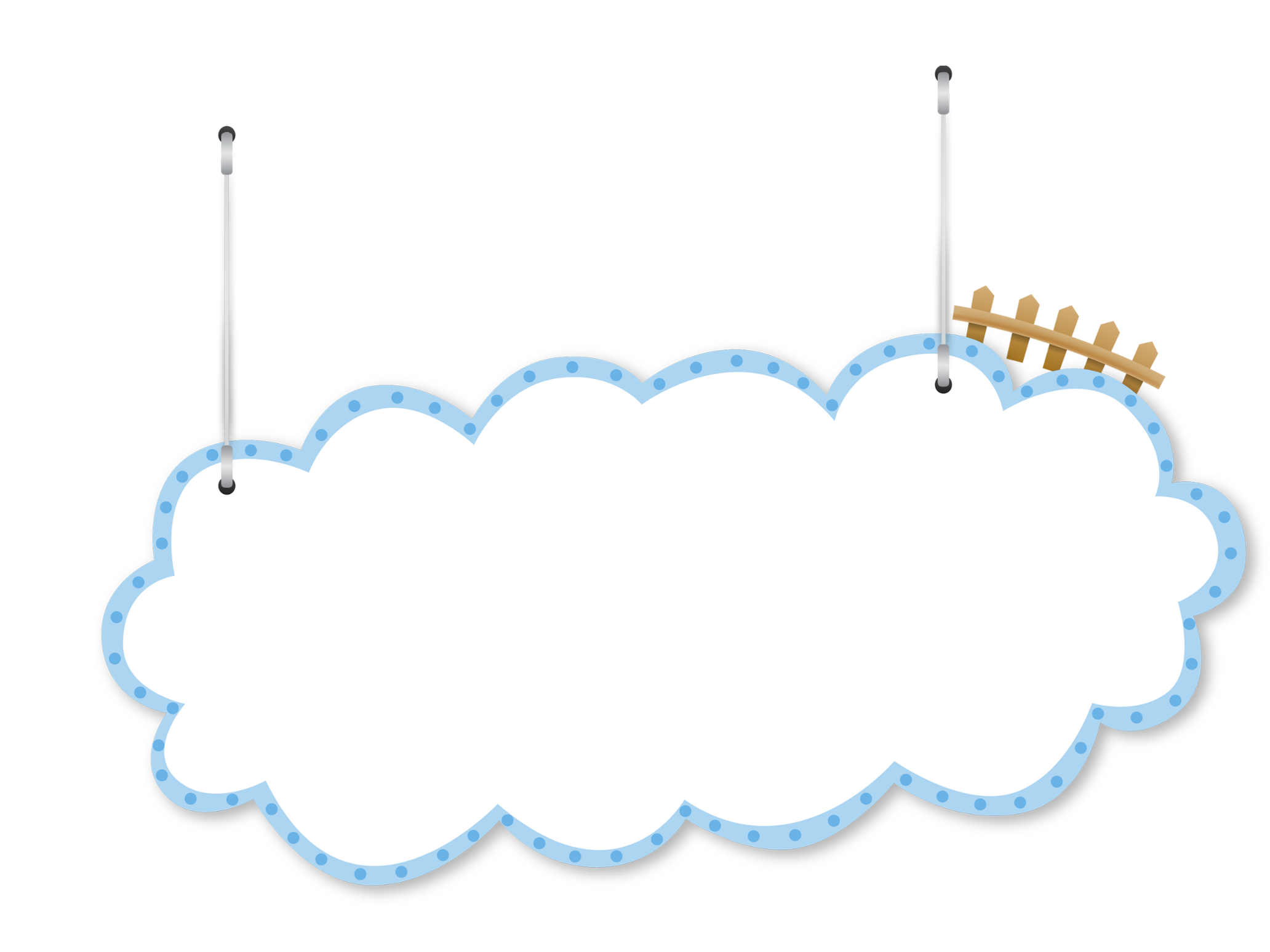 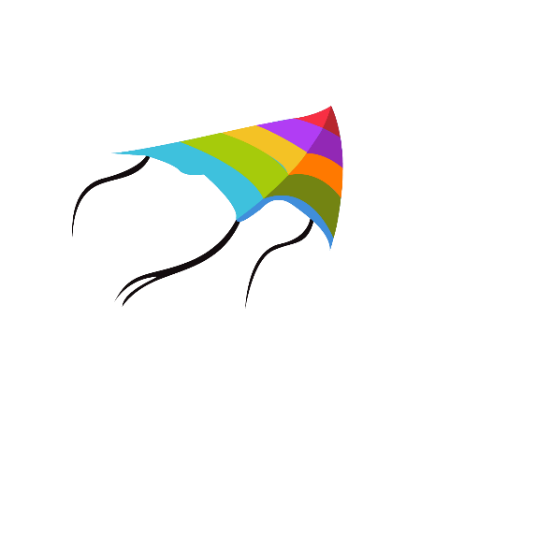 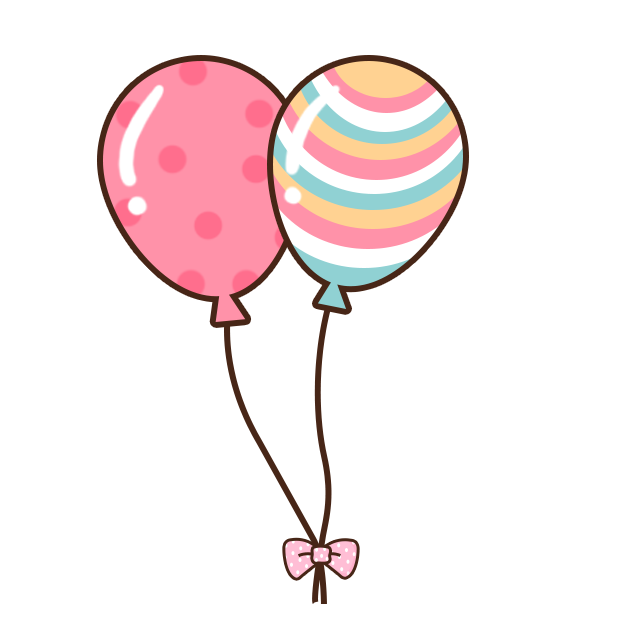 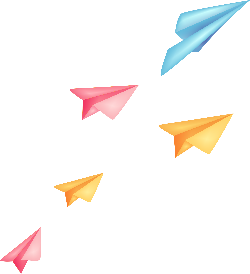 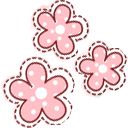 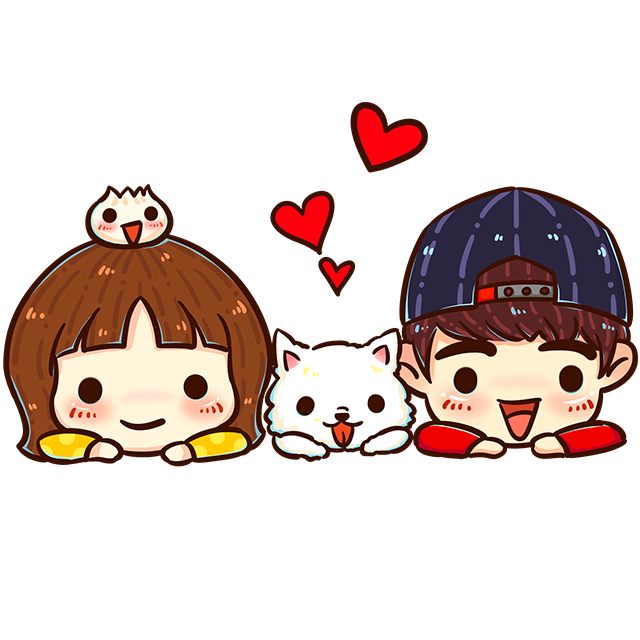 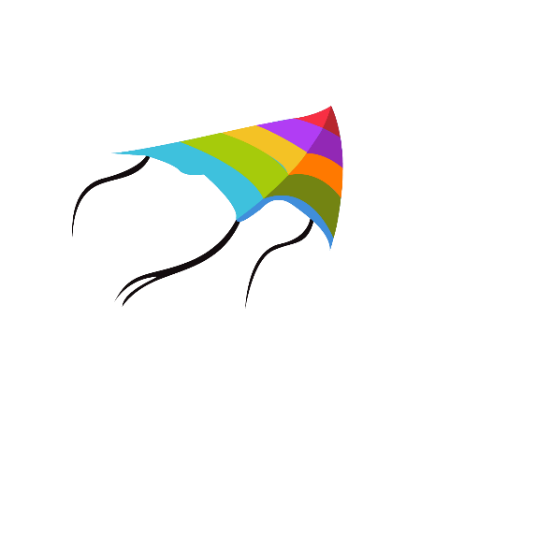 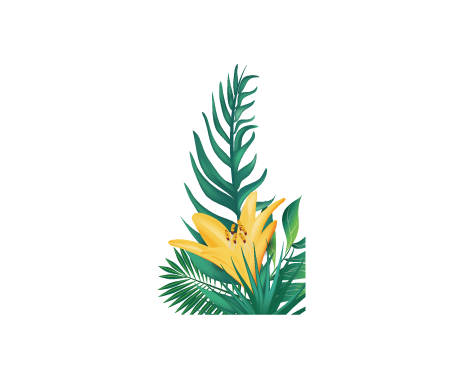 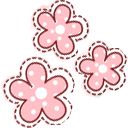 Vận dụng
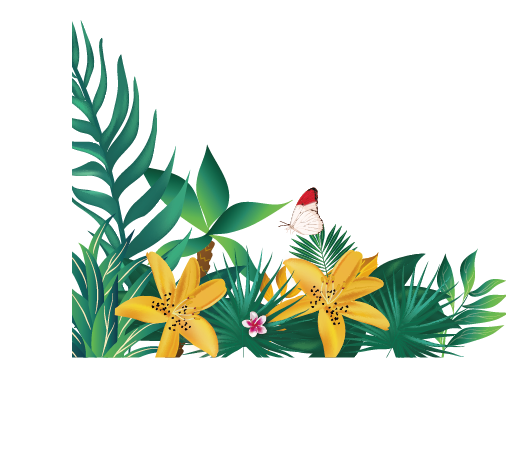 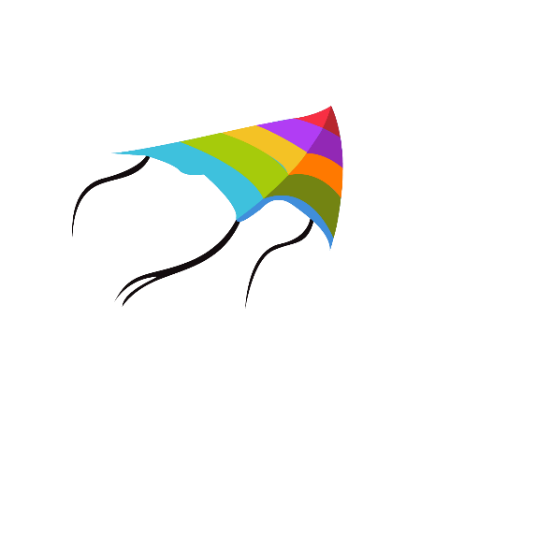 Nêu đặc điểm hình bình hành?
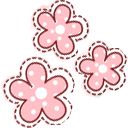 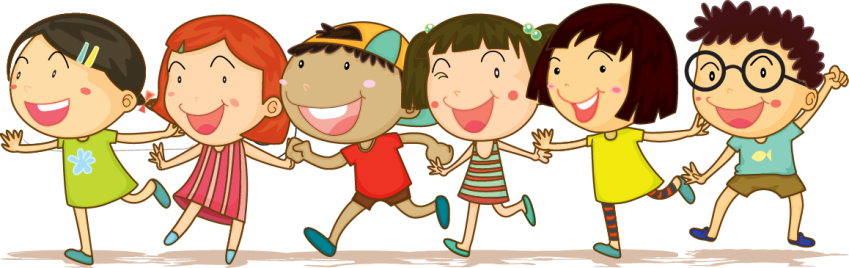 Yêu cầu cần đạt
1
Hình thành biểu tượng về hình bình hành
2
Nhận biết một số đặc điểm của hình bình hành, phân biệt được hình bình hành
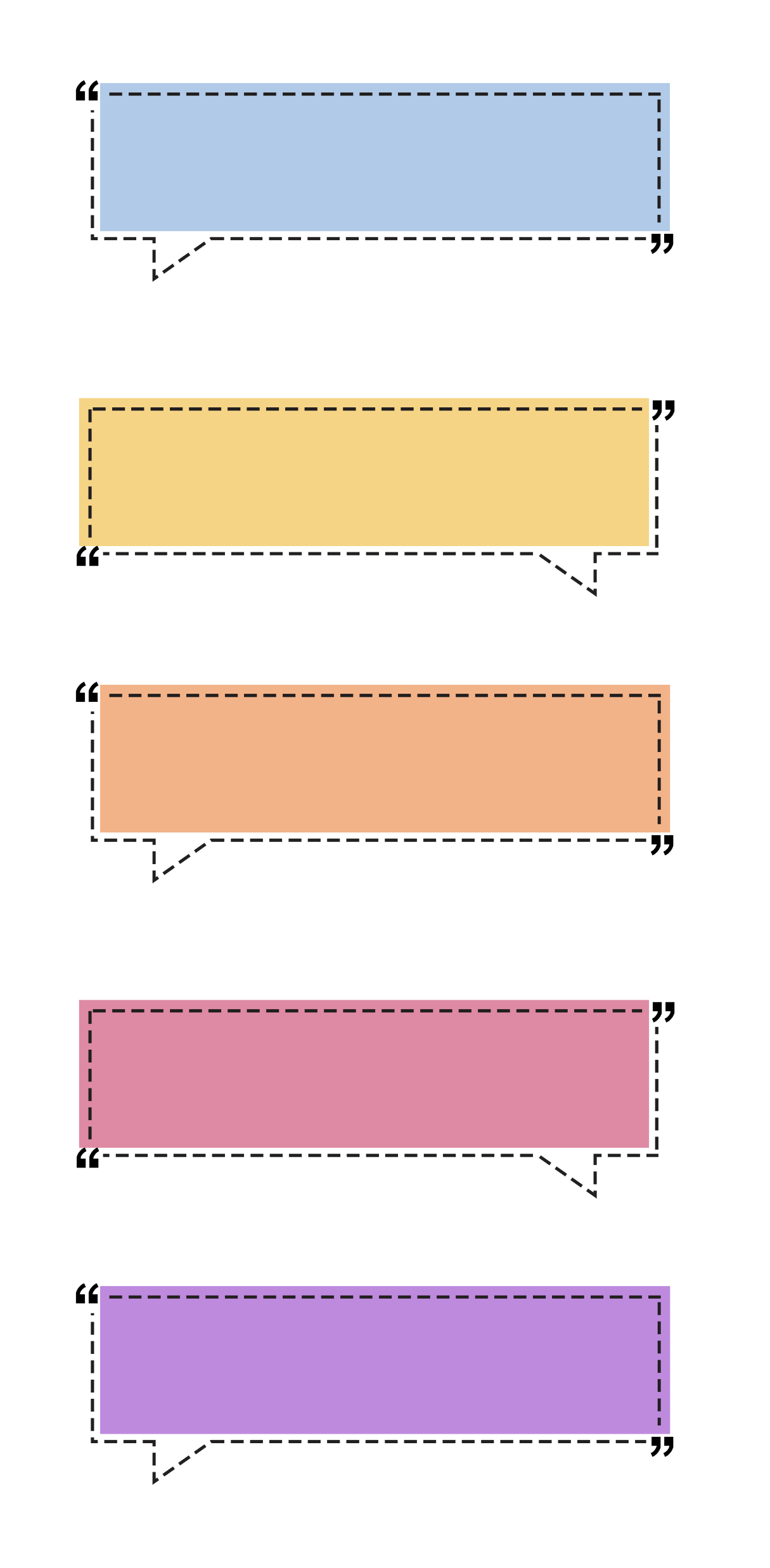 Dặn dò
Hoàn thành các bài tập
Chuẩn bị bài sau:
Diện tích hình bình hành
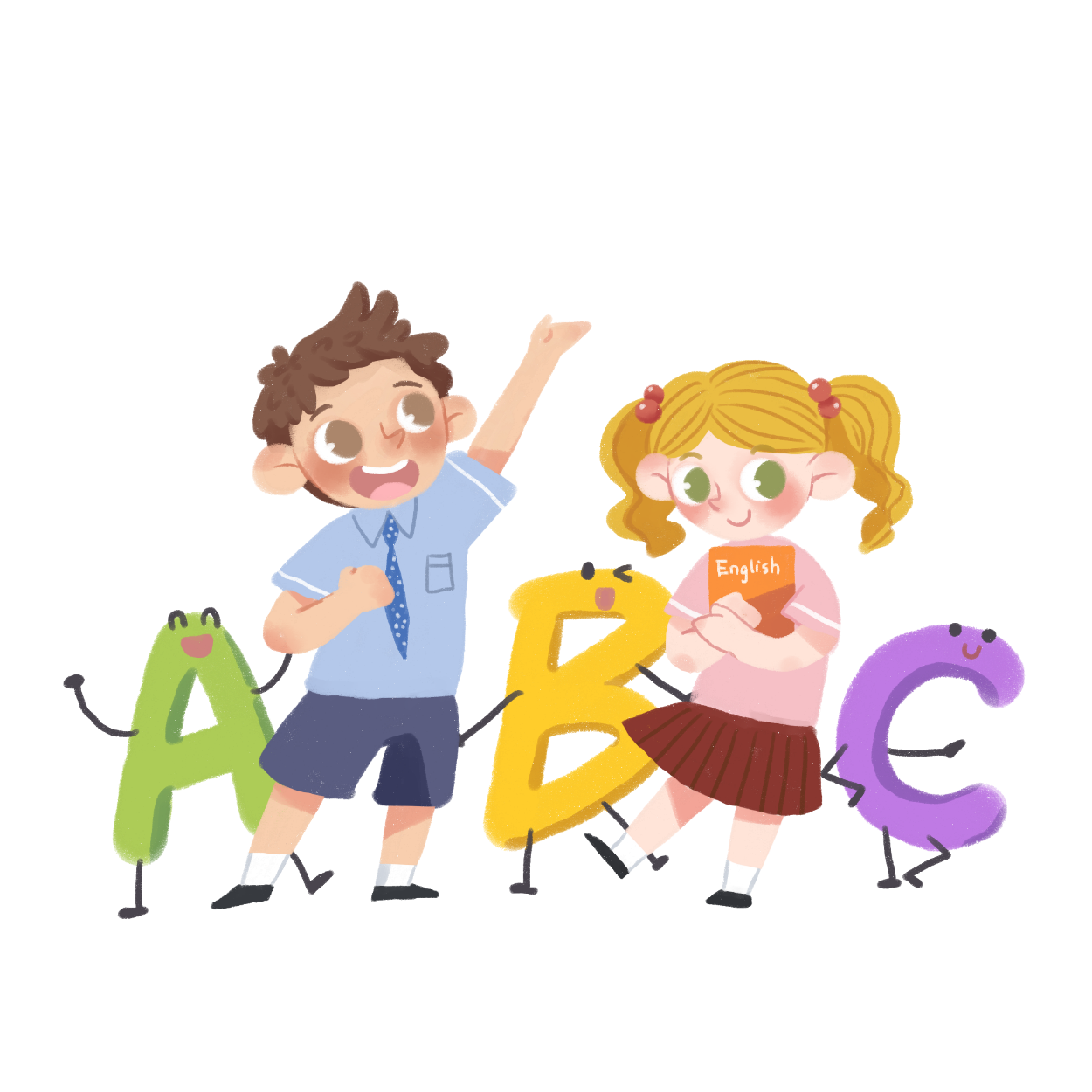 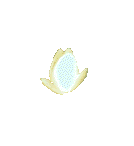 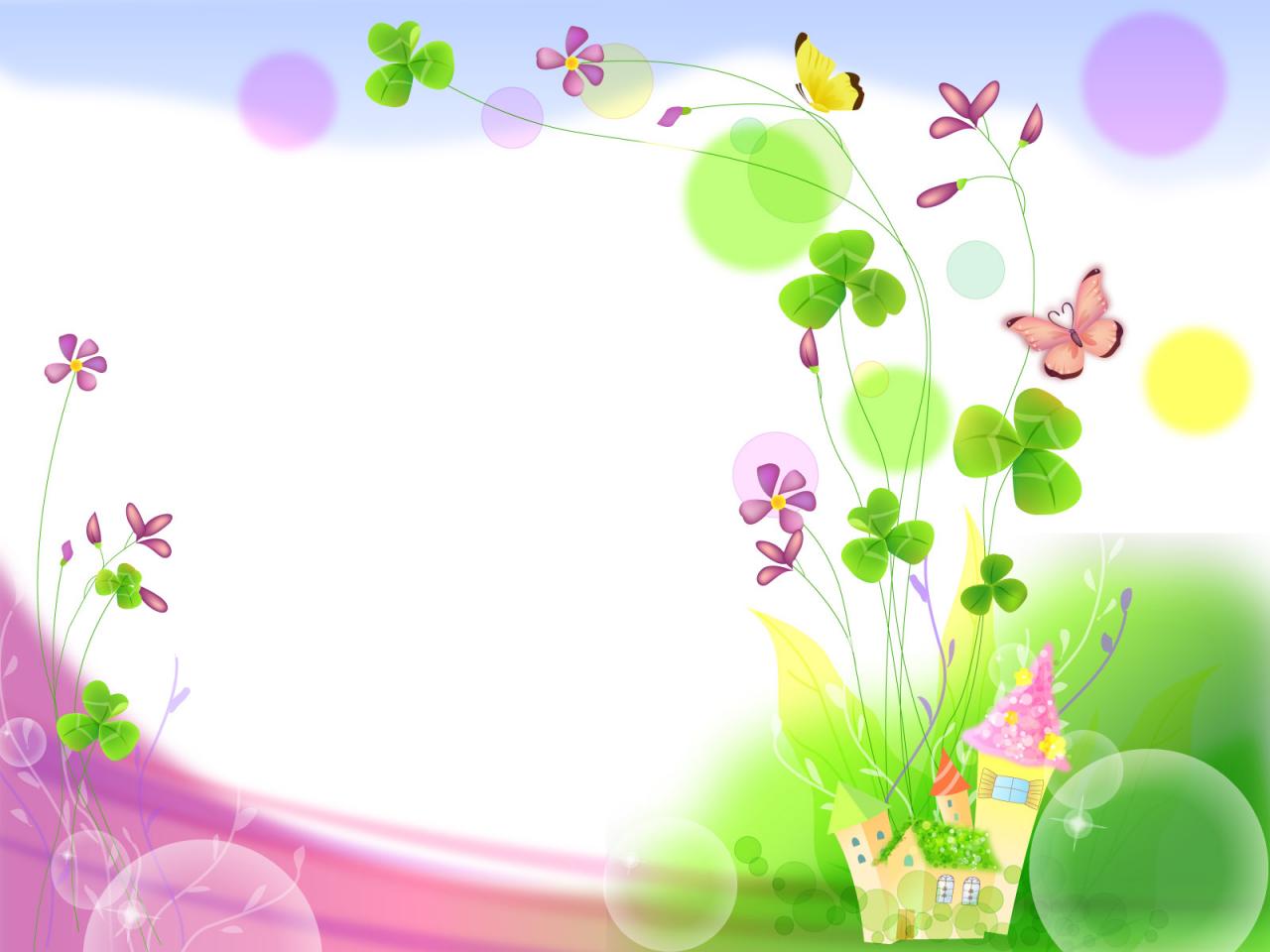 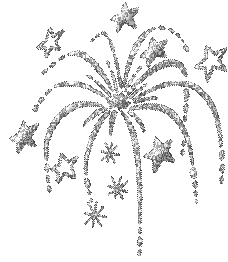 Cảm ơn các em học sinh!
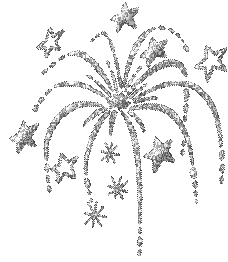 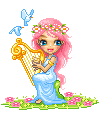 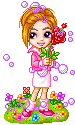 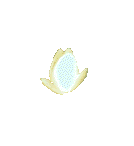